Meeting Minutes: CAS Holds Kick-off Meeting for SEP Standard
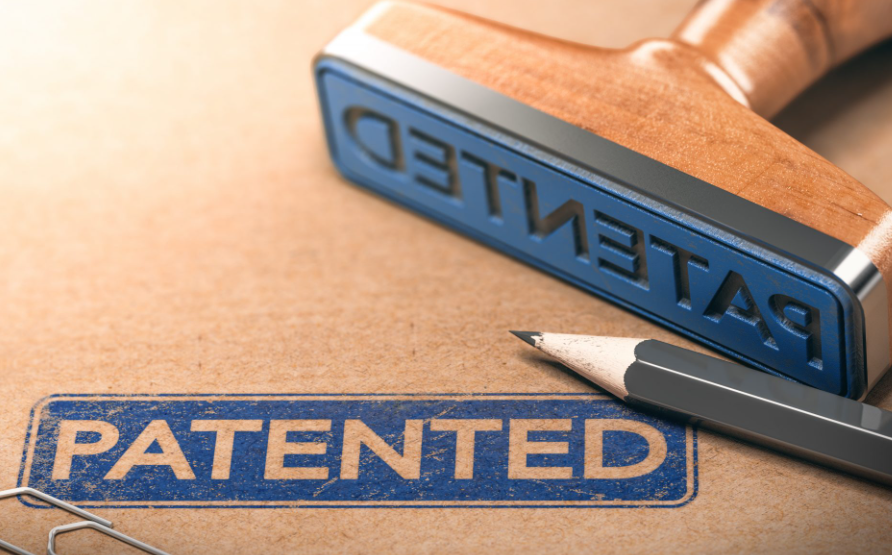 By SESEC Team
Project Background
Voluntary declaration is a commonly-used approach in identifying SEP. In practice, identification of SEP is riddled with disputes. The “Top-Down” principle gradually shaped in practices makes the quantity of SEP a key factor in the SEP litigation rate calculation .
Namely, the number of SEPs directly impacts the cost used for SEP identification during the process of patent licensing and litigation.
SEP licensing and franchising should accompany reasonable fees paid to innovators as they devote their efforts and incorporate their innovation in the SEP. In this regard, no payment or unreasonably less payment will discourage technology advancement.
There is a lack of “trust” in SEP declaration and identification. Certification and accreditation, in this context, will help to establish the “trust” among different stakeholders.
Project Initiation
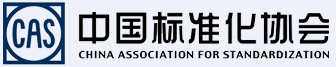 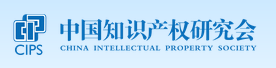 SEP Identification Methods
SEP Identification Organizations and Personnel
Project Objective & Significance
Develop highly operable and acceptable SEP identification methods in line with common requirement of industries, technology and patents.
Standardize the SEP identification procedures
Create a transparent and fair market environment for SEP through the implementation and promotion of this standard
The standard shall provide guidance for individuals or organizations to 
apply scientific, effective and comprehensive procedure in SEP identification;
take into full consideration of technology, standard and patent involved in SEP identification
In the end, the standards is aimed to ensure the accuracy of SEP identification
Valid identification of SEP contributes to 
establishing a unified national market;
securing industrial development by reducing uncertainties brought about by non-transparent SEP identification;
building reliable business relationships between patentees and patent implementers through a series of working mechanisms, thus lowering transaction cost.
Implementation and promotion of SEP identification standard
Developing standards is just the beginning of a long journey
SEP identification methods

SEP identification organizations

SEP identification personnel

Acceptance of SEP identification result

…
Based on development and implementatin of standard, we will look into: 
disclosure and mutual recognition mechanism for SEP identification results;
the supporting role of SEP identification in judicial administration practices; 
the positive impacts that is brought by SEP identification to patents licensing and transfer.
Framework for Standard Drafting: SEP Identification Method
Speaker: 
Huang Weicai
Moqiu Technology
Jan. 11, 2023
About Moqiu

Drafting  principle

Standard content
Founded in June, 2016, Moqiu Technology provides consulting service and data service with SEP analysis as its main business. It is a well-known organization that provides intellectual property service in Beijing.

Moqiu is deeply engaged in the fields of wireless communication, audio and video, AI and Internet, provides services including SEP benchmarking, invalidity search, patent invalidity declaration, licensing strategies and negotiation consultant and has independently developed global patent search, standard and proposal search as well as SEP statement database. With tens of thousands of SEP benchmarking or stability analysis case experience, it is one of the leading organizations focusing on SEP patent licensing, litigation and transaction service in China.

The clients of Moqiu include Xiaomi, Meizu, TCL, OPPO, Wingtech, Hicense, KONKA, Coolpad, Ruijie, Lakala, Beijing University, Institute of Automation, CASIA, BUPT, BUAA and other well-known companies, research institutions and law firms.
Drafting  principle
01
Objectivity and neutrality – Partial to neither side, with objective statement instead of subjective conclusion
02
Operability – Any institution can get basically consistent results if operating in compliance with the standard
03
Practicality – Provide solutions and guidance to SEP licensing practices and meet their needs
Standard content
① Requirements for identification object
Patent: e.g. Licensed patents only (including expired ones)
Claim of right: Identify the claims of rights within the identification scope
② Identification method
Identification method: e.g. universal coverage, equivalents
Interpretation method for claims of right
③ Identification process
Analyzing of inspection and litigation history
Determinng the scope of corresponding standard and its version
Dividing and comparing technical features
Conducting optional or compulsory analysis
④ Requirement for identification organisations – training, professional experience etc.
⑤ Report writing and disclosure
The framework is for reference only.